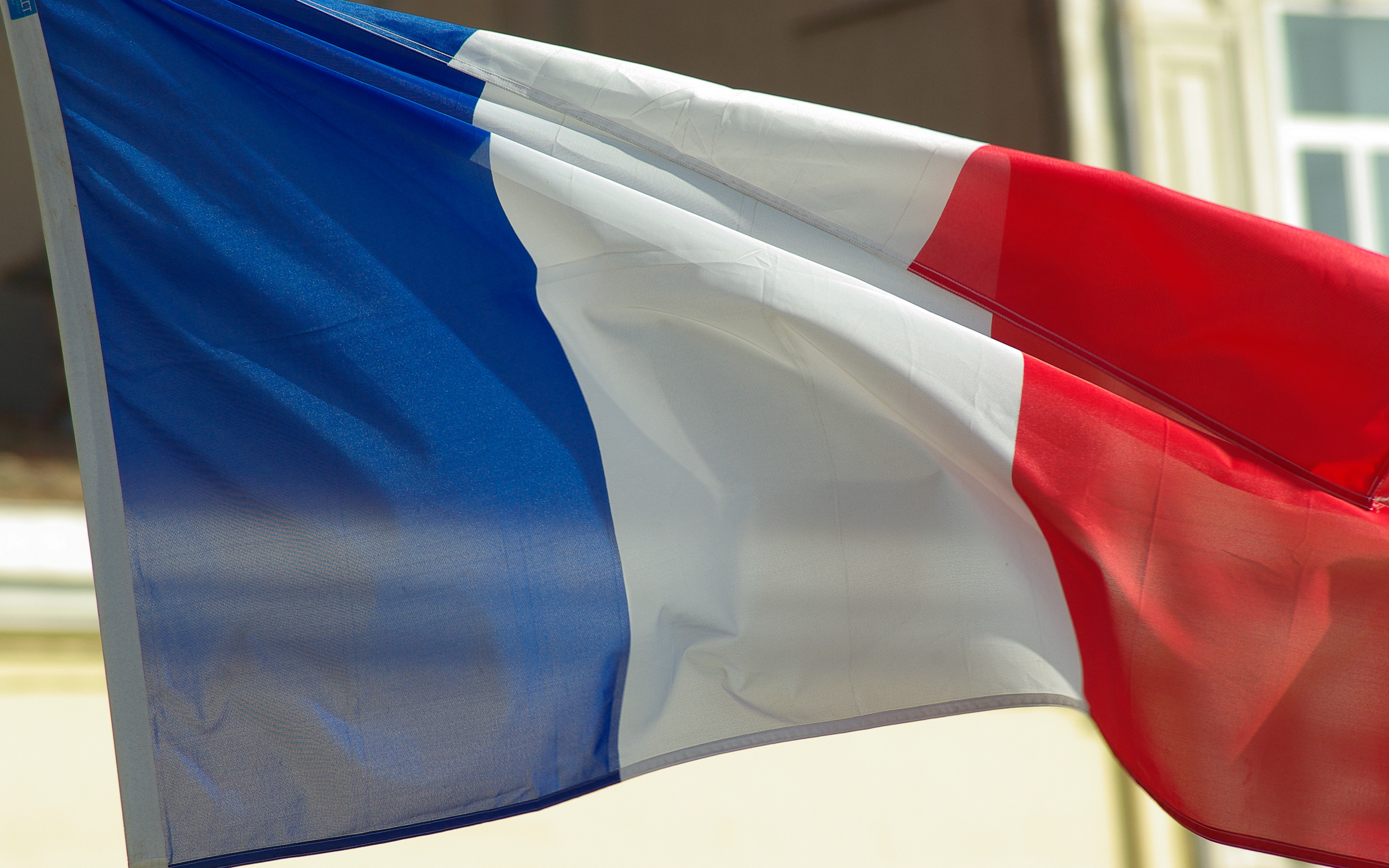 COMMISSION SPÉCIALE CHARGEE D’EXAMINER LE PROJET DE LOI CONFORTANT LE RESPECT DES PRINCIPES DE LA RÉPUBLIQUE
AUDITIONS
LUNDI 4 JANVIER
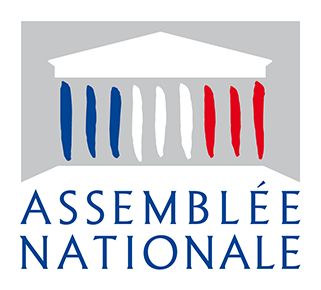 Conférence des évêques de France – Monseigneur Eric de Moulins-Beaufort, président 

Grand Rabbin de France 
– M. Haïm Korsia, et M. Joël Mergui, président du Consistoire central israélite de France

Union bouddhiste de France 
– M. Olivier Wang-Genh, président exécutif

Fédération protestante de France 
– M. François Clavairoly, président, et M. Jean-Daniel Roque, membre du bureau et conseiller juridique
Conseil français du culte musulman (CFCM) 
– M. Mohammed Moussaoui, président, M. Chems-Eddine Hafiz, vice-président et recteur de la Grande Mosquée de Paris, et M. Ibrahim Alci, vice-président 

Assemblée des évêques orthodoxes de France (AEOF) 
– Son Eminence le métropolite Emmanuel Adamakis, président
Fabienne
COLBOC
Députée d’Indre-et-Loire
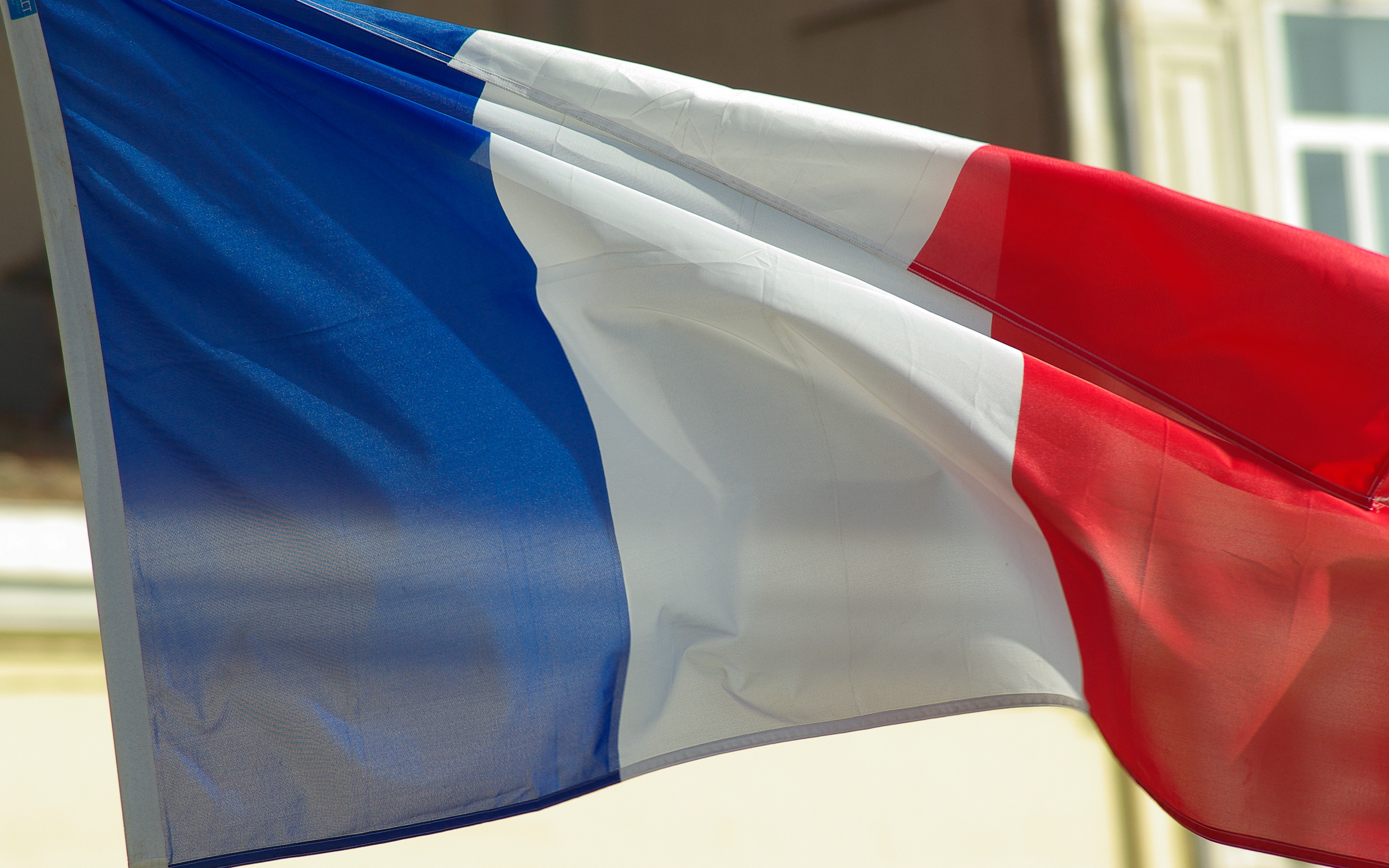 COMMISSION SPÉCIALE CHARGEE D’EXAMINER LE PROJET DE LOI CONFORTANT LE RESPECT DES PRINCIPES DE LA RÉPUBLIQUE
TABLE RONDE
MARDI 5 JANVIER
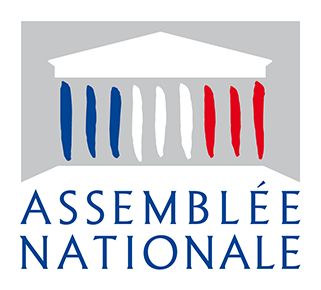 Grand Orient de France 
– M. Benoît Graisset-Recco, troisième Grand Maître adjoint, en charge de la laïcité, et M. Jean Javanni, Grand Officier délégué à la laïcité 

Grande Loge Mixte de France 
– M. Edouard Habrant, Grand Maître 

Grande Loge de France 
– M. Pierre-Marie Adam, Grand Maître, et Me Philippe Nugues, avocat et membre de la Grande Loge de France 

Grande Loge Féminine de France 
– Mme Marie-Claude Kervella-Boux, présidente, et Mme Marie Bidaud, présidente de la commission nationale de la laïcité
Grande Loge Nationale Française 
– M. Jean-Pierre Rollet, Grand Maître, et M. Patrick Meneghetti, collaborateur en charge des affaires juridiques
 
Fédération française de l’Ordre Maçonnique Mixte International Le Droit Humain 
– M. Georges Voileau, Grand Maître national, et M. Sylvain Zeghni, conseiller national 

Fédération nationale de la libre pensée 
– M. Dominique Goussot, vice-président
Fabienne
COLBOC
Députée d’Indre-et-Loire
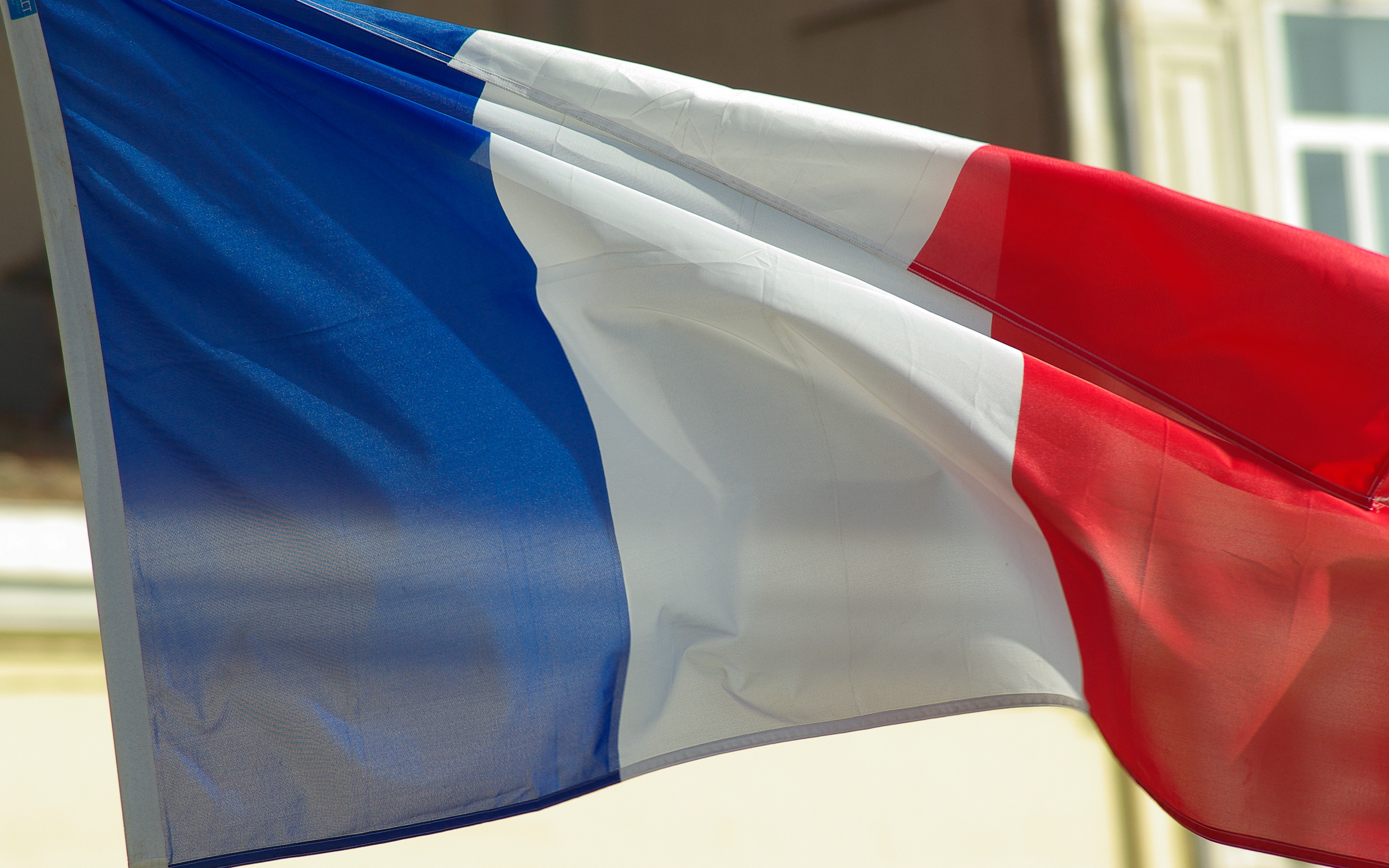 COMMISSION SPÉCIALE CHARGEE D’EXAMINER LE PROJET DE LOI CONFORTANT LE RESPECT DES PRINCIPES DE LA RÉPUBLIQUE
MERCREDI 6 JANVIER
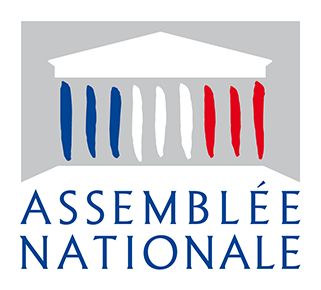 AUDITIONS

Observatoire de la laïcité 
– M. Jean–Louis Bianco, président 

M. Gilles Clavreul, auteur d’un rapport sur la laïcité, ancien délégué interministériel à la lutte contre le racisme, l'antisémitisme et la haine anti-LGBT (Dilcrah) 

Mme Claire Hédon, défenseure des droits 

Mme Roxana Maracineanu, ministre chargée des sports 

M. Cédric O, secrétaire d’état chargé de la Transition numérique et des Communications électroniques
TABLE RONDE

Association des maires de France 
– M. François Baroin, président 
 
Assemblée des départements de France (ADF) 
– M.  Dominique Bussereau, président  

Régions de France 
– M. Renaud Muselier, président
  
Assemblée des communautés de France (AdCF) 
– M. Sébastien Martin, président

France Urbaine
– Mme Johanna Rolland, présidente
Fabienne
COLBOC
Députée d’Indre-et-Loire